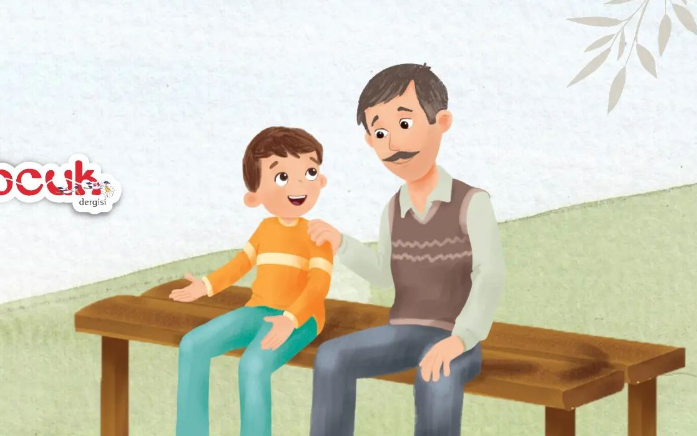 Büyüklerinizden gördüğünüz nezaket örnekleri nelerdir?
Geleneğimizdeki Nezaketler
1
2
3
4
6
5
Ailede Nezaket
Büyüklere Saygı 
ve Nezaket
Misafir ve Nezaket
Hasta Ziyareti
Trafikte Nezaket
Sosyal Medya ve İnternette Nezaket
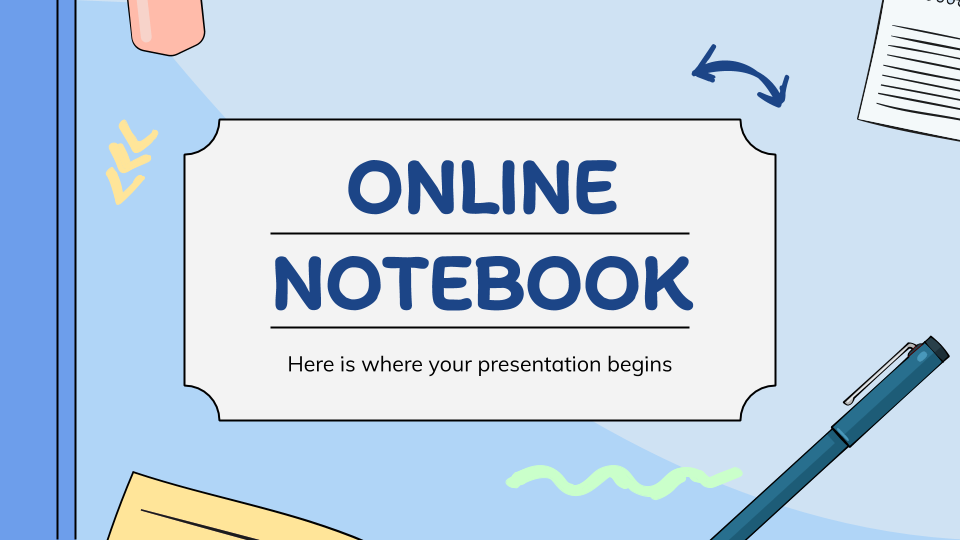 Etkinlik için tıklayınız
Etkinlik yapıyoruz
Ailede Nezaket
1
Özellikle anne babaya saygısızlık yapılmamalı
Büyüklerin olduğu ortamda uzanmak, yatmak, bacak bacak üzerine atmak hoş karşılanmaz.
Nezaket ailede başlar.
Büyüklerin olduğu ortamlarda argo, kaba, küfür içeren konuşmalardan kaçınılır.
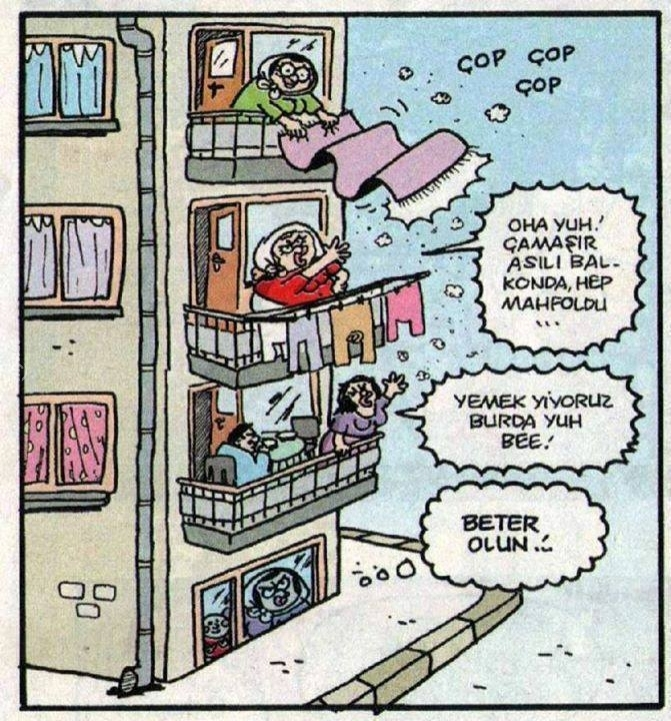 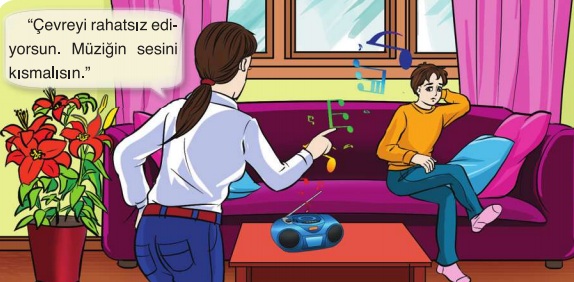 Resimlerde hangi nezaket durumuna aykırı davranılmıştır?
Durumları tespit ederek altına yazınız. 
Sizce durumu düzeltmek için neler yapılabilir?
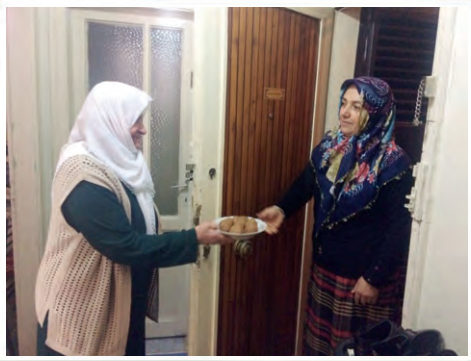 Evde pişirilen yemeklerden ikram edilir. Eve gelen kap, boş gönderilmemeye çalışılır.
Resimde hangi nezaket kuralı vardır?
2
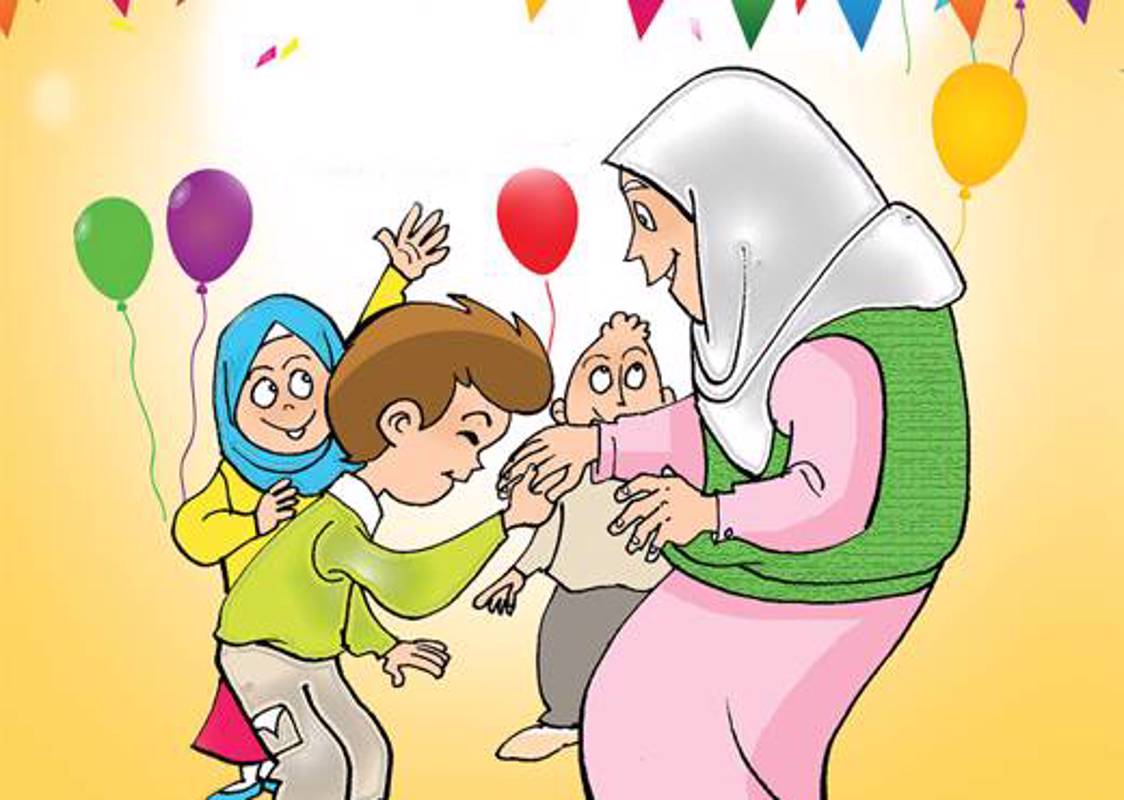 Büyüklere Saygı ve Nezaket
Bayramlarda büyük olan
akrabalar ziyaret edilir. 
Elleri öpülür.
3
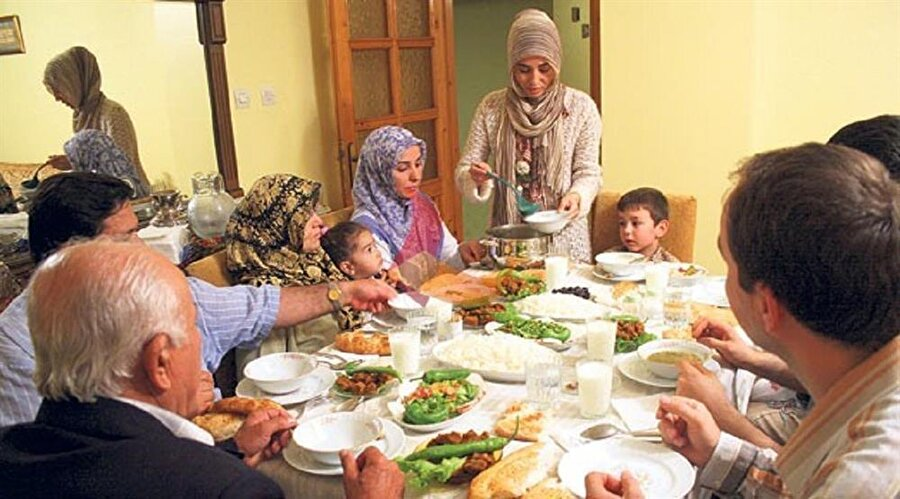 Misafir ve Nezaket
Geleneğimizde misafirperverlikle ilgili hangi adetler vardır?
3
Herkes “Hoş geldiniz.” diyerek misafire kapıda karşılar. 
Misafirlere ikramlar hazırlanır ve özenle sunulur.
misafir yine bütün ev ahalisiyle birlikte kapıda uğurlanır. 
Misafirliğe gidilecek olan eve mümkünse haber verilir.
Misafir olunan evde özel eşyalar karıştırılmaz, edebe uygun bir şekilde oturulur.
Ayrılırken “Siz de bize buyrun.” şeklinde davette bulunulur.
Davete icabet etmek nezakettendir.
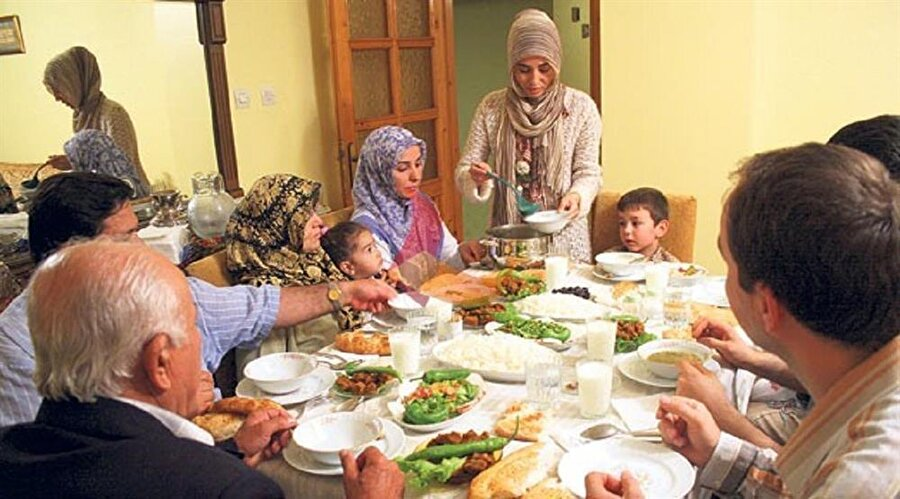 Misafir ve Nezaket
4
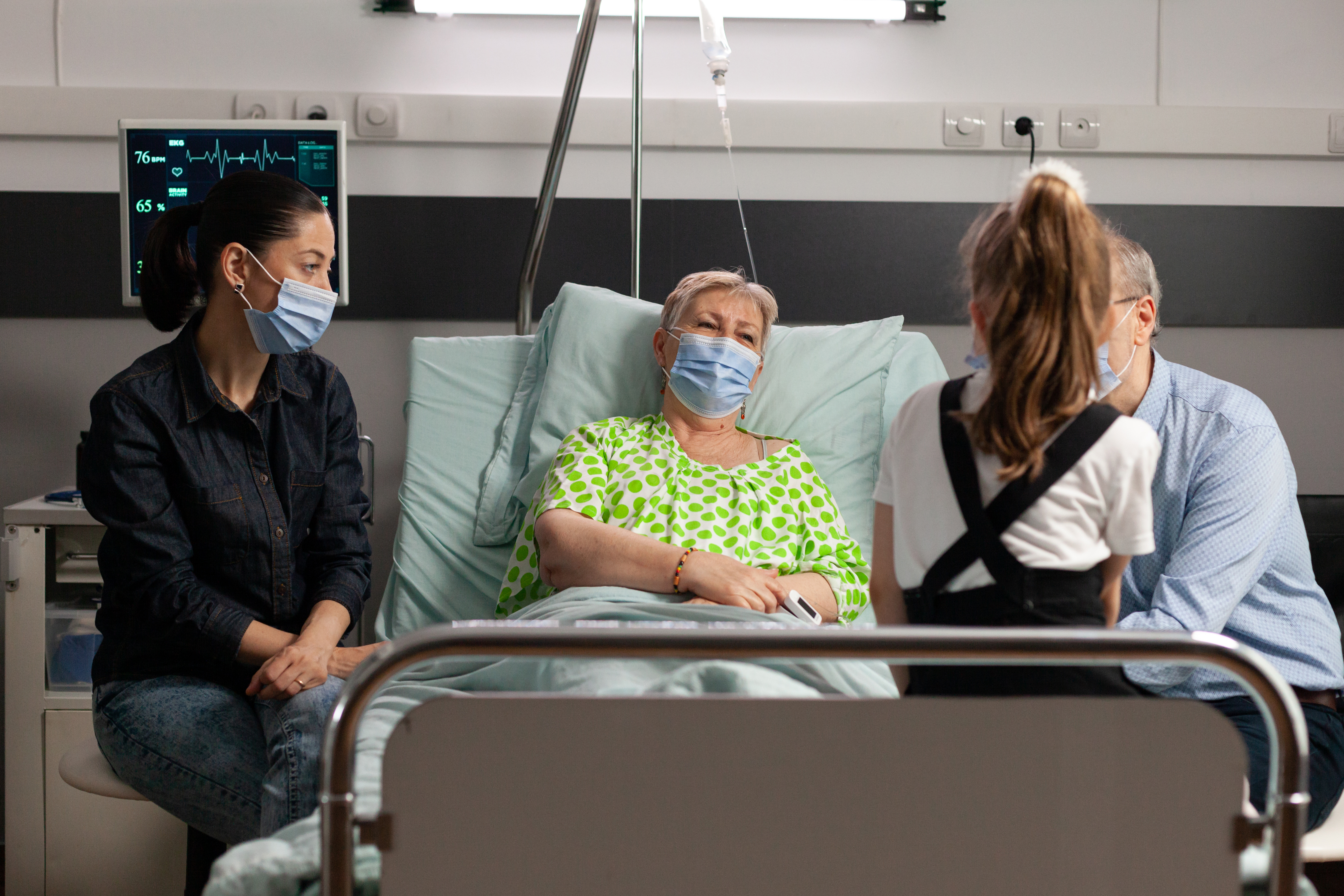 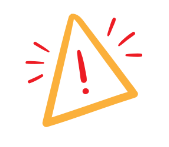 Hasta Ziyareti
Hasta ziyaretinde nelere dikkat etmemiz gerekiyor?
Hastayı yormamak için yanında fazla durulmaz.
Vefat eden kişinin yakınlarına taziye ziyaretinde bulunulur.
Hasta ziyaretinde onlara moral verici konuşmalar yapılır.
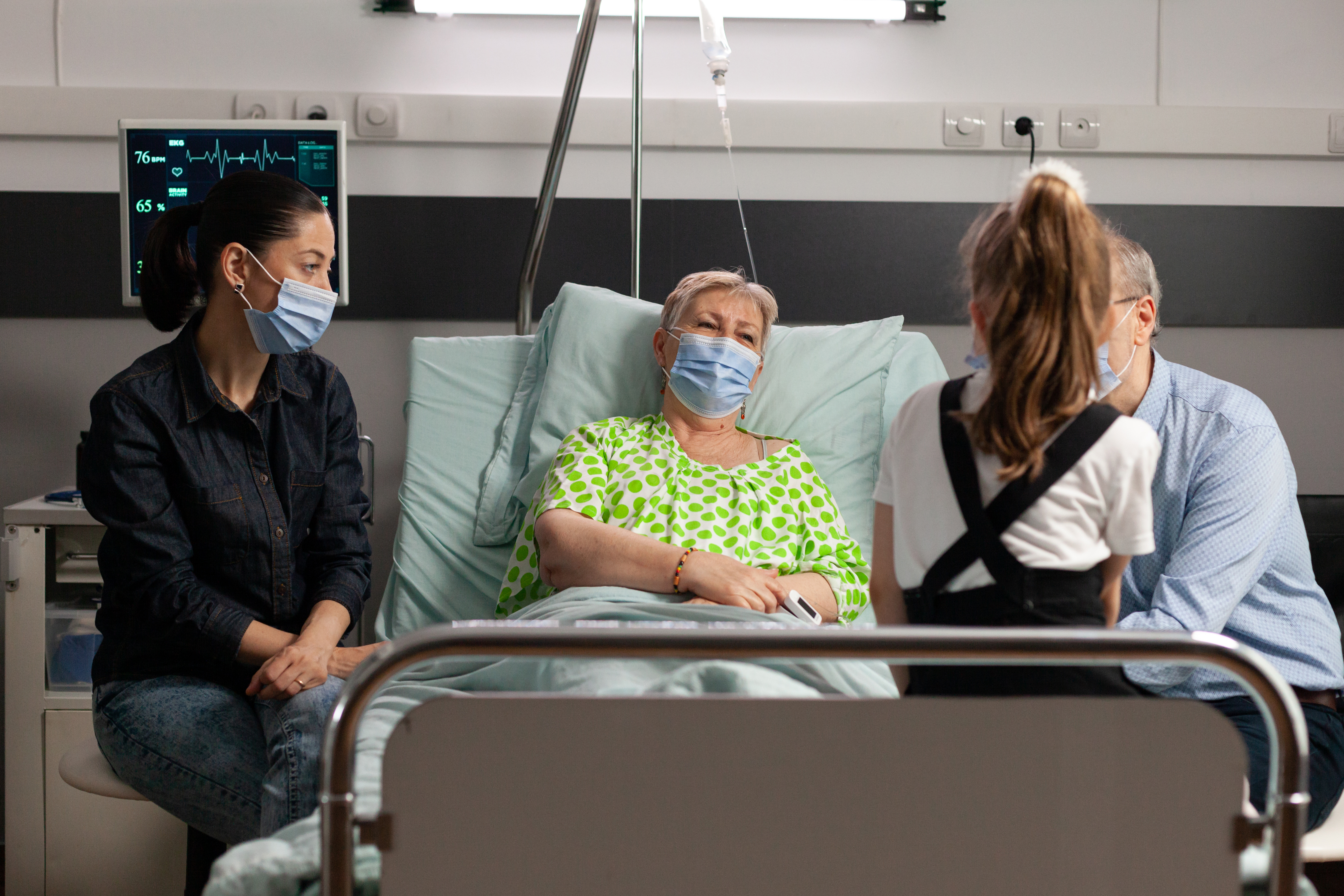 1
2
2
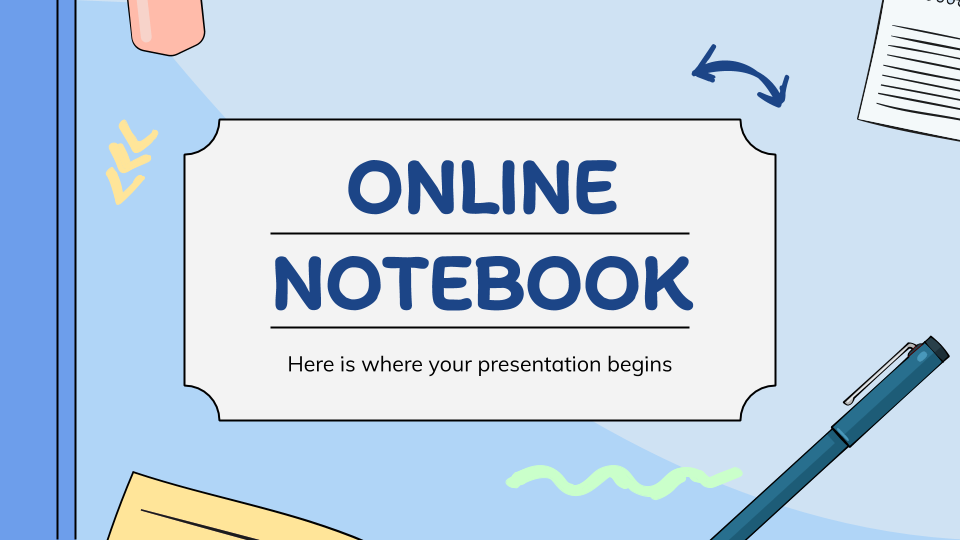 Etkinlik için tıklayınız
Etkinlik yapıyoruz
5
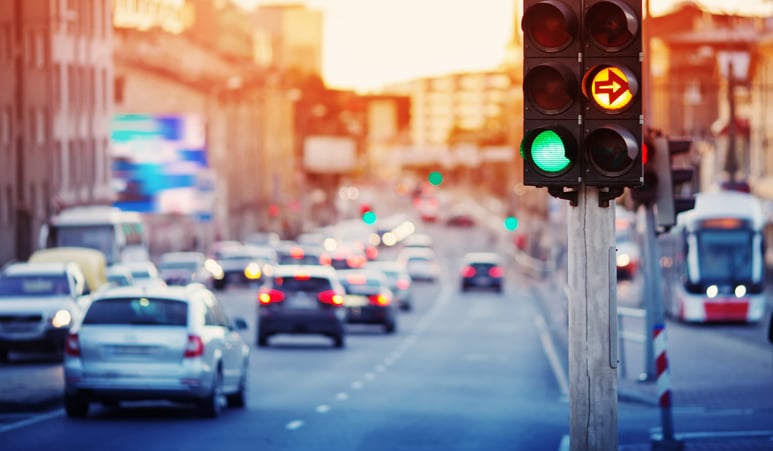 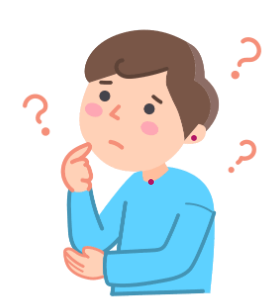 Sizce trafik kurallarına uymamak kul hakkına girer mi?
Trafikte Nezaket
2
1
Trafikte de nezaketi elden bırakmamak gerekir
5
3
4
Gerektiğinde yol verilmelidir
Kornaya gereksiz yere basılmamalı
Yaşlılara yer verilmeli
Gürültü yapmamaya dikkat edilmeli.
Toplu taşıma araçlarında yüksek sesle konuşulmamalıdır.
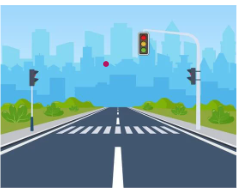 6
Asla başkasının resmini izinsiz yayınlamayın.
Sohbet etmek yerine, cep telefonuyla ilgilenmek nezaketsizliktir.
Gerçek olamayan haberler paylaşılmaz.
Sosyal medyada yalan, küfür, hakaret edici ifadeler kullanılmaz.
1
2
2
2
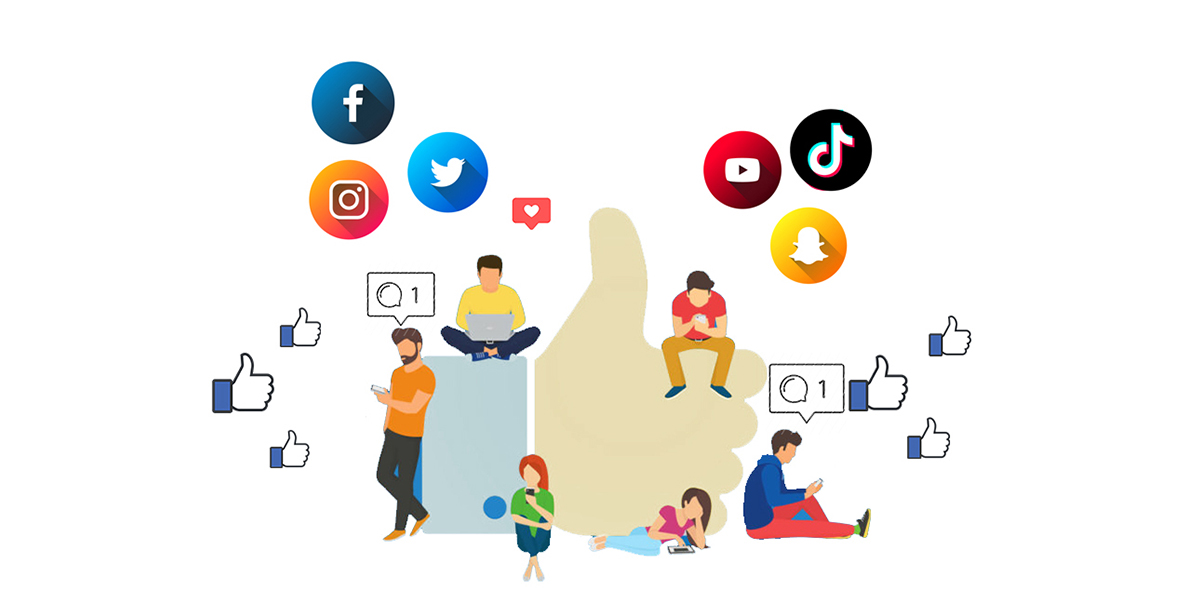 Sosyal Medya ve İnternette Nezaket
Doğru Yanlış Soruları
1
Nezaket kuralları insanların günlük hayatta birbirlerine karşı uymaları gereken kurallardır.
D
Y
2
İslam’ın emrettiği tüm ahlak kuralları da nezaket kurallarını meydana getirir.
D
Y
Nezaket kuralları sadece çalışma hayatında geçerlidir.
3
D
Y
4
Toplum içerisinde kulaktan kulağa fısıltı ile konuşmak yanlış anlaşılmalara sebep olacağından nezakete aykırı bir davranıştır. .
D
Y
5
Sosyal medyada nezaket kurallarına uymak dinimizin bir emridir.
D
Y
İzin alınmadan insanların fotoğraflarını sosyal medyada  
  paylaşabiliriz.
6
D
Y
Anlaşılır bir şekilde konuşmak                                                                                           
Söz çok uzatıp başkalarına konuşma hakkı tanımamak                                                                
Kaba ve kırıcı ifadeleri kullanmamak                                                                                                    
Sosyal medyada insanları incitecek davranışlardan uzak durmak
Verilen bilgilerden hangisinde konuşma ve iletişim adabına aykırı bir durum vardır?
B
D
C
A
II
III
I
IV